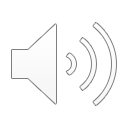 17. Jesus Stops a Storm
Part 4
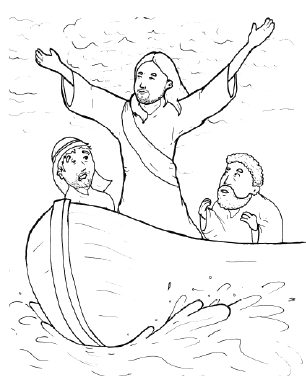 Story in Easy Read English
Questions
Story in Phrases
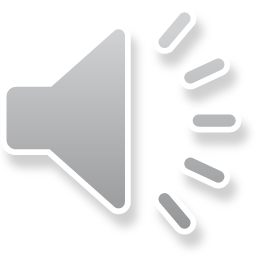 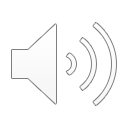 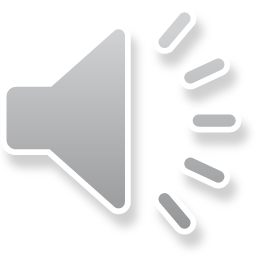 Jesus and his disciples sailed at night.
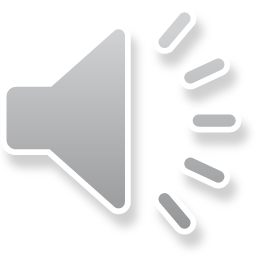 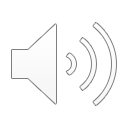 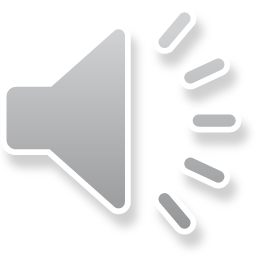 Gentle waves rocked the boat.
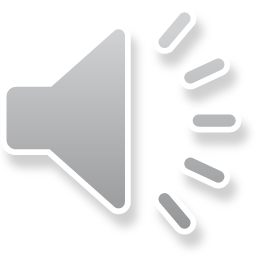 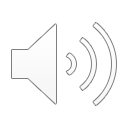 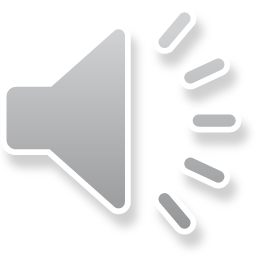 Jesus fell asleep.
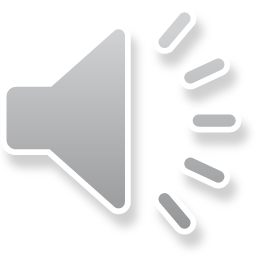 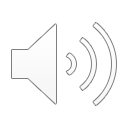 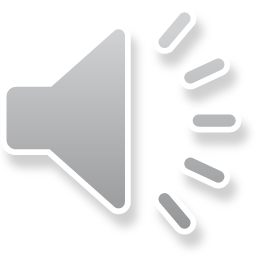 A bad storm blew in upon the lake.
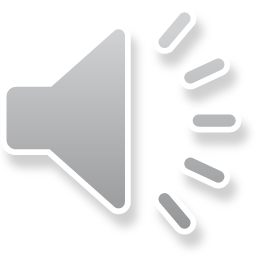 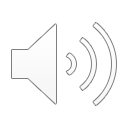 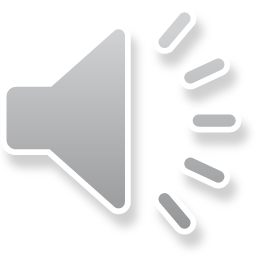 Rain fell hard.
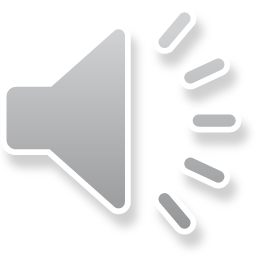 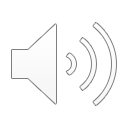 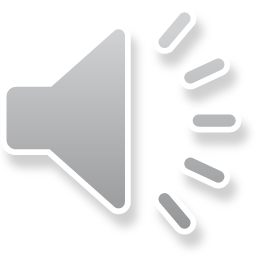 Strong winds tossed the boat back and forth.
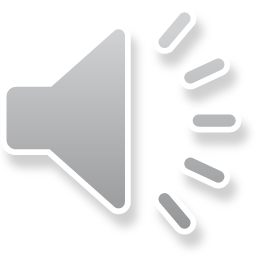 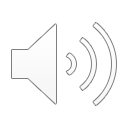 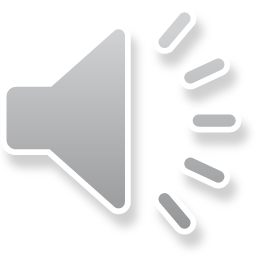 It almost sank!
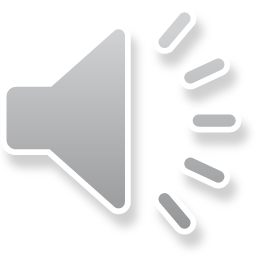 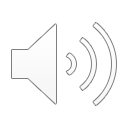 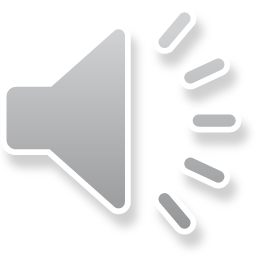 Huge waves crashed over the boat.
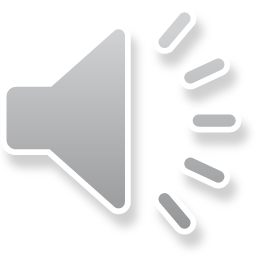 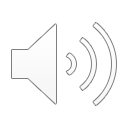 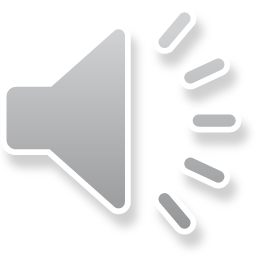 Cold water splashed the men…brrr.
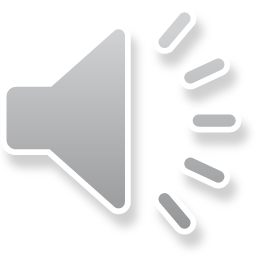 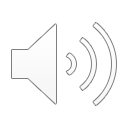 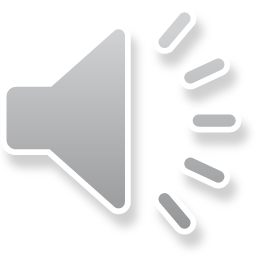 But Jesus kept sleeping.
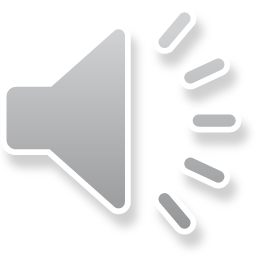 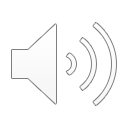 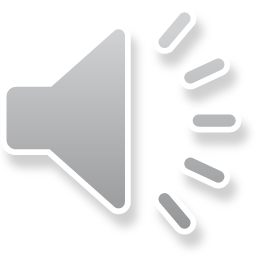 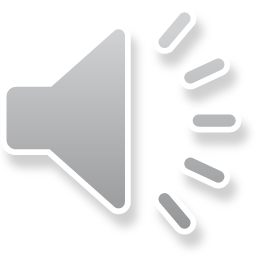 His disciples woke him up.
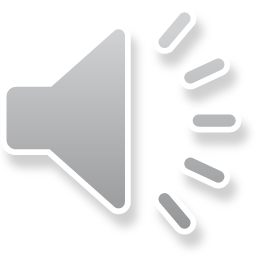 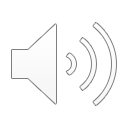 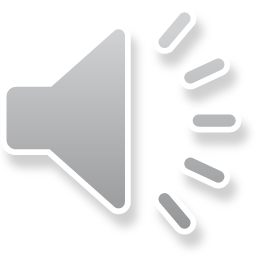 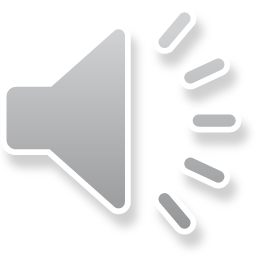 "Master, save us!" they cried. "We are going to drown."
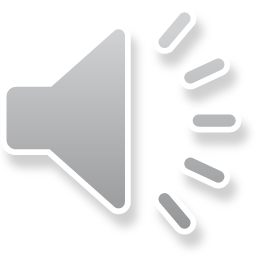 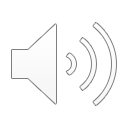 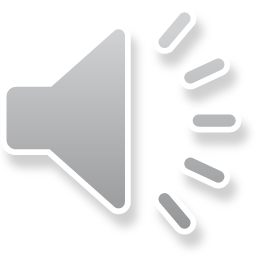 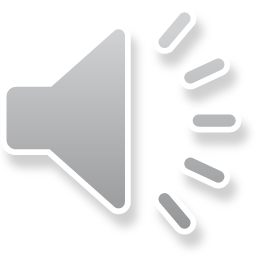 "Why are you afraid?” Jesus asked. "Your faith is so small."
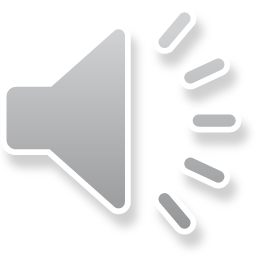 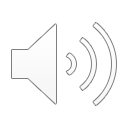 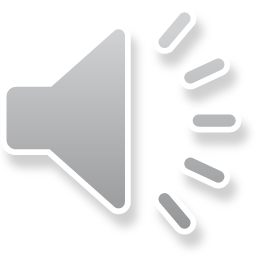 Jesus got up.
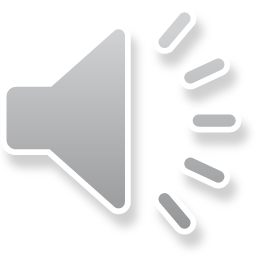 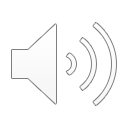 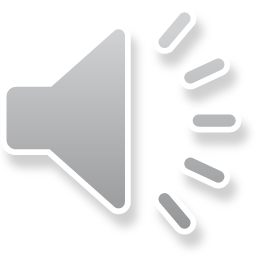 He told the soaking rain, "Stop."
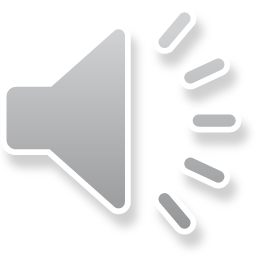 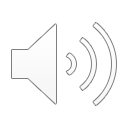 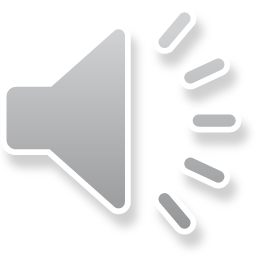 He told the howling wind, "Be quiet."
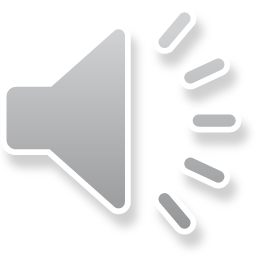 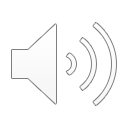 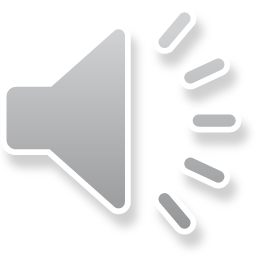 He told the wild waves, "Lie down."
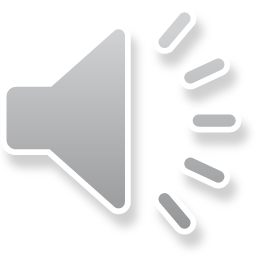 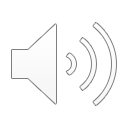 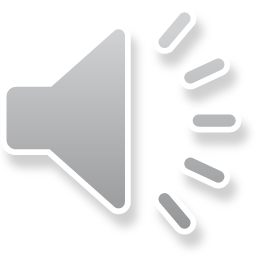 The rain stopped!
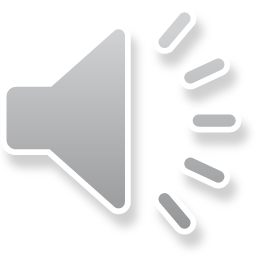 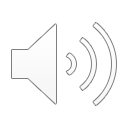 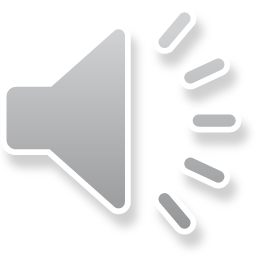 The wind became quiet.
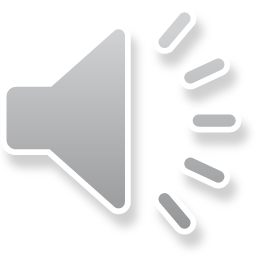 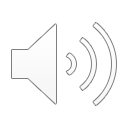 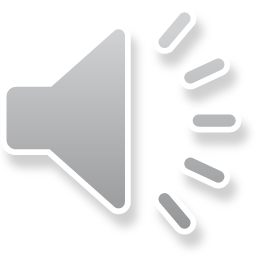 The waves laid down.
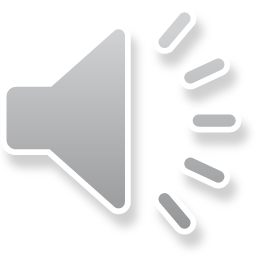 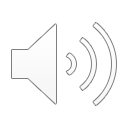 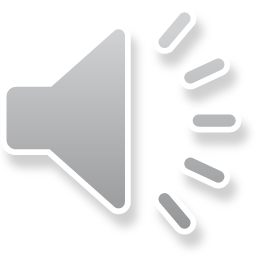 All was still.
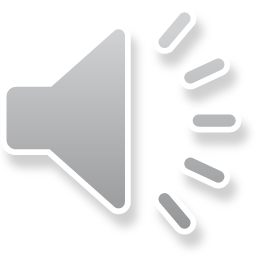 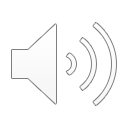 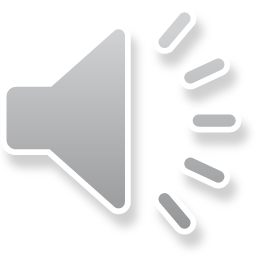 Now, the disciples were amazed – amazed and terrified.
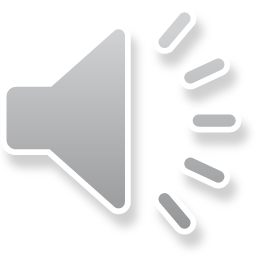 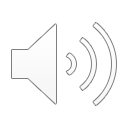 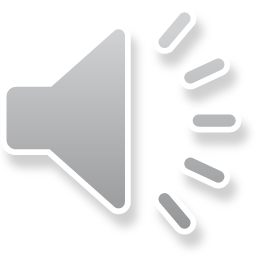 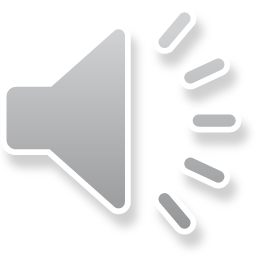 "Who is this?" they asked. "Even the wind and the waves obey him."
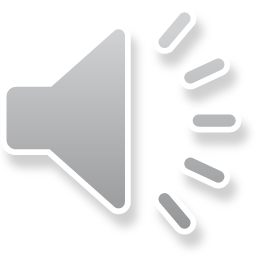 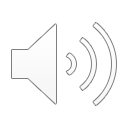 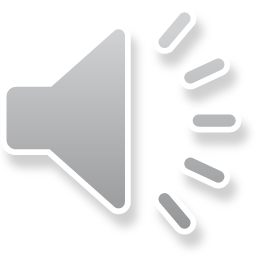 Question 1
How did Jesus make the storm stop?
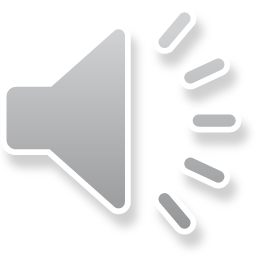 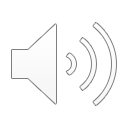 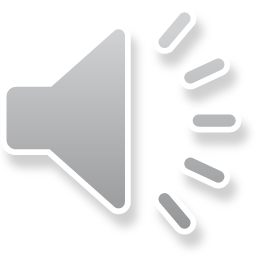 Question 2
How did the disciples feel about Jesus after he stopped the storm? Why?
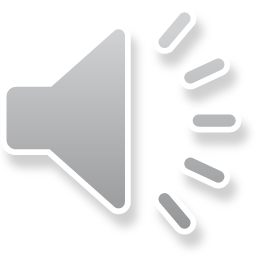 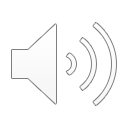 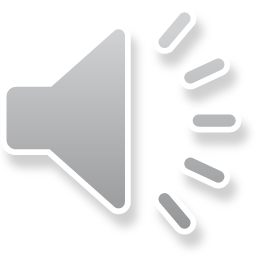 Question 3
How does this miracle prove who Jesus is?
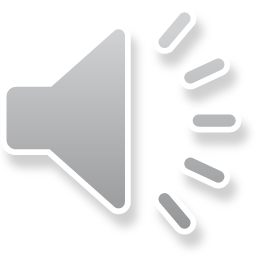 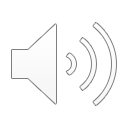 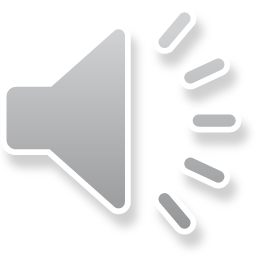 Question 4
If Jesus can stop the rain and the wind, how can he make problems in your life become still?
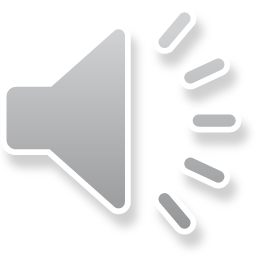 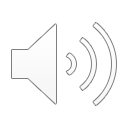 Prayer
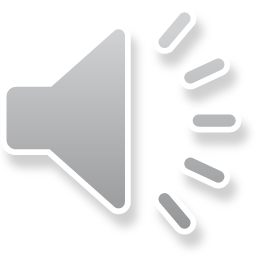 Dear Jesus,
You made a scary storm stop. 
This shows me that you are God. 
You can do anything. 
Please make this stormy problem in my life become still. 
Amen
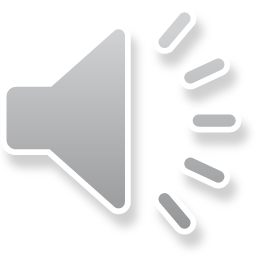 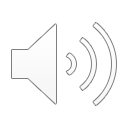 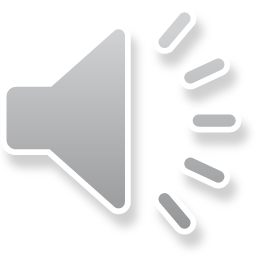 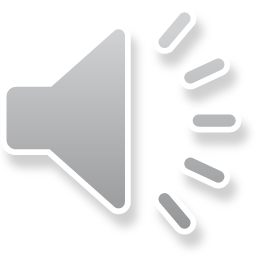 Jesus Stops a 
Storm
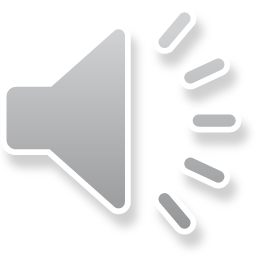 Phrased for Fluency
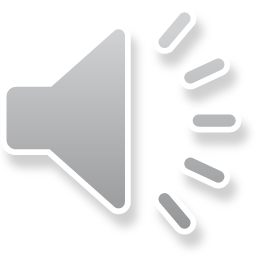 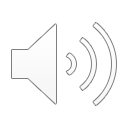 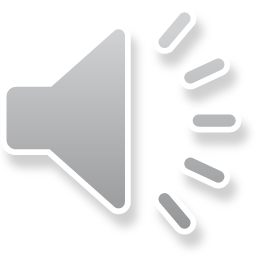 Jesus
and his disciples
sailed     at night.
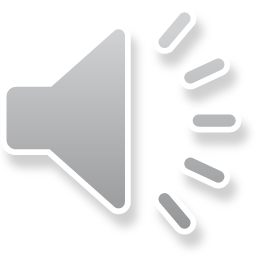 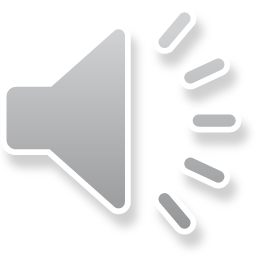 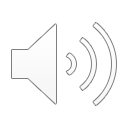 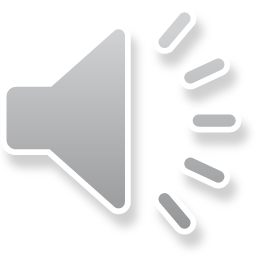 Gentle waves
rocked the boat.
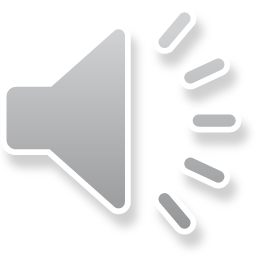 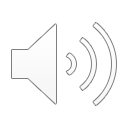 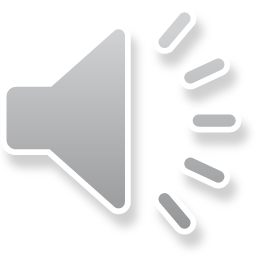 Jesus
fell asleep.
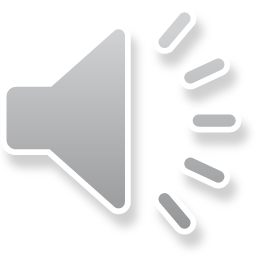 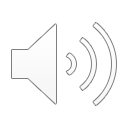 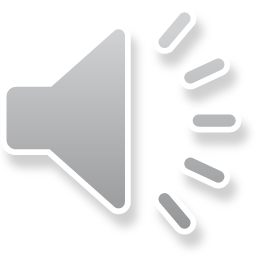 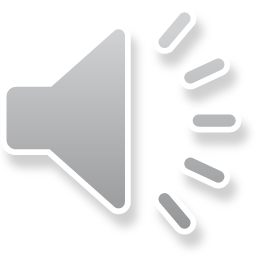 A bad storm
blew in
upon the lake.
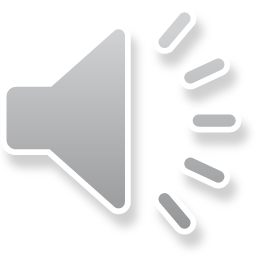 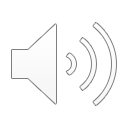 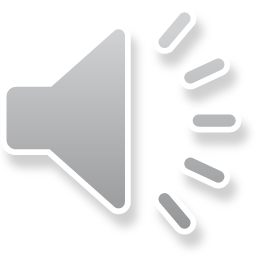 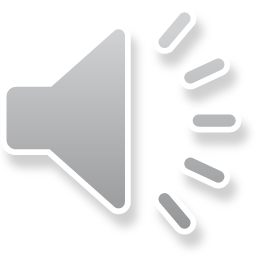 Rain
fell hard.
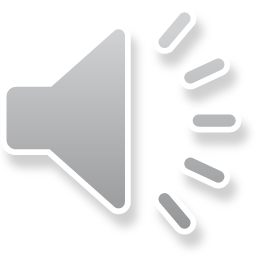 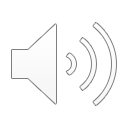 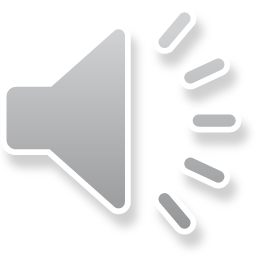 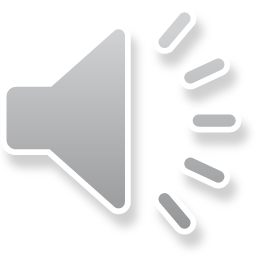 Strong winds
tossed the boat
back and forth.
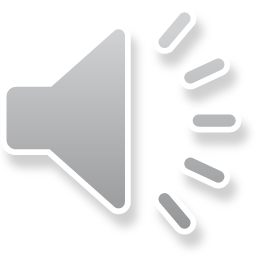 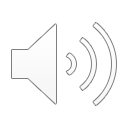 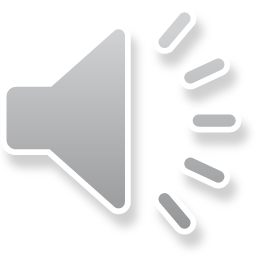 It almost sank!
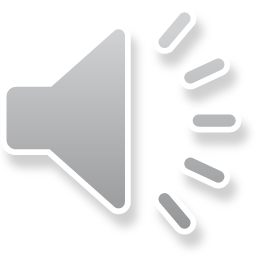 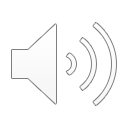 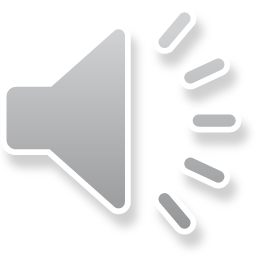 Huge waves
crashed
over the boat.
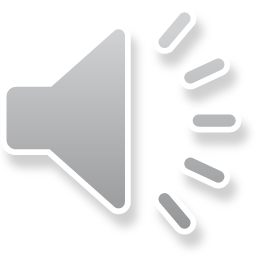 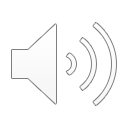 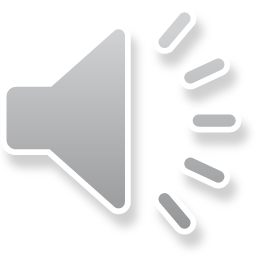 Cold water
splashed the men
…brrr.
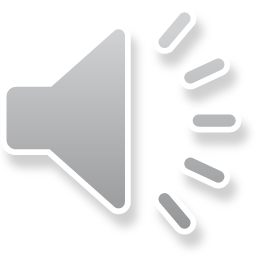 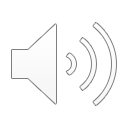 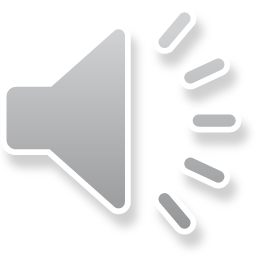 But Jesus
kept sleeping.
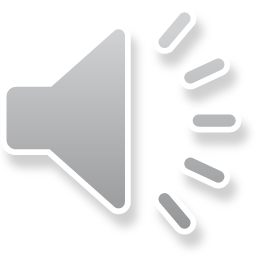 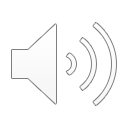 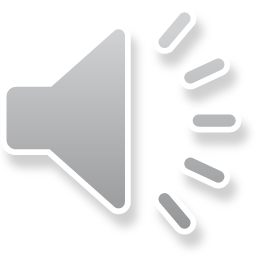 His disciples
woke him up.
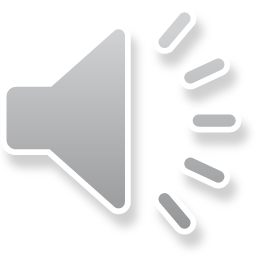 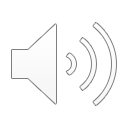 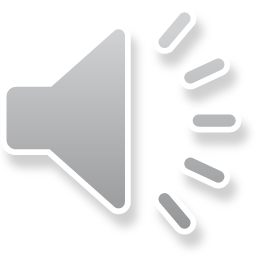 "Master,
save us!"
they cried.
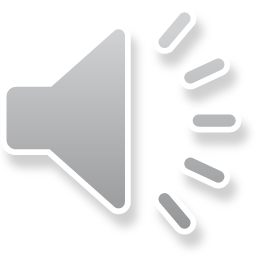 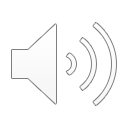 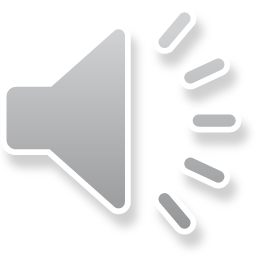 "We
are going
to drown."
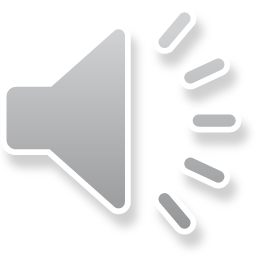 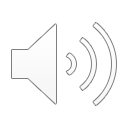 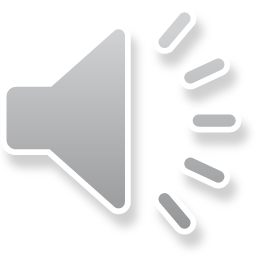 "Why are you
afraid?”
Jesus asked.
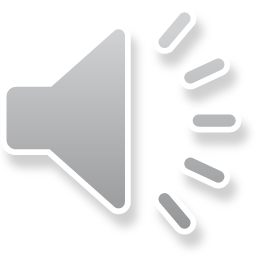 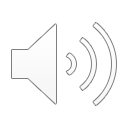 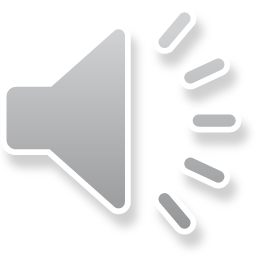 "Your faith
is so small."
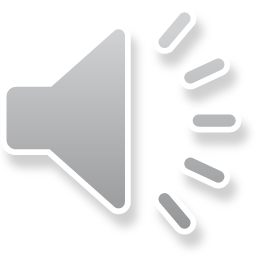 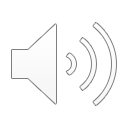 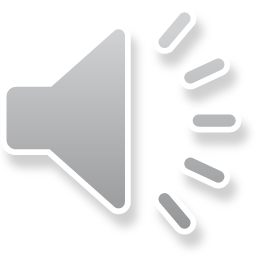 Jesus
got up.
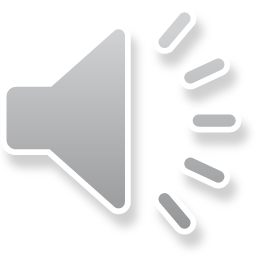 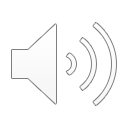 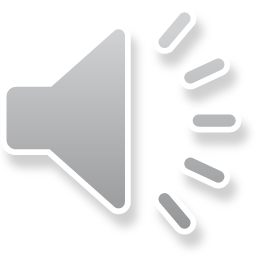 He told
the soaking rain,
"Stop."
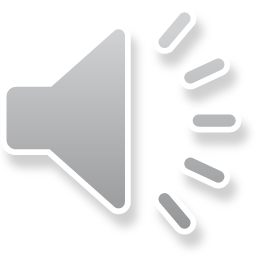 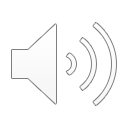 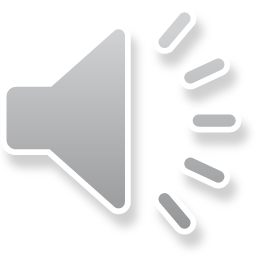 He told
the howling wind,
"Be quiet."
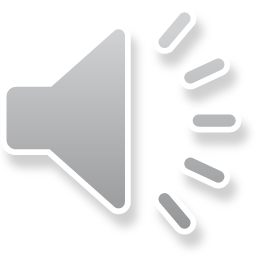 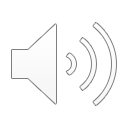 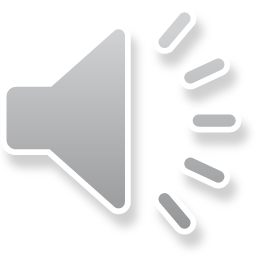 He told
the wild waves,
"Lie down."
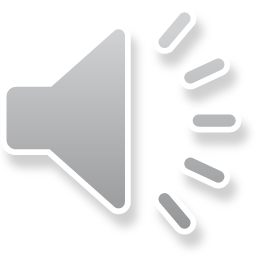 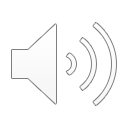 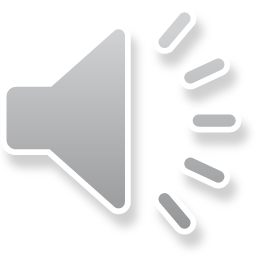 The rain
stopped!
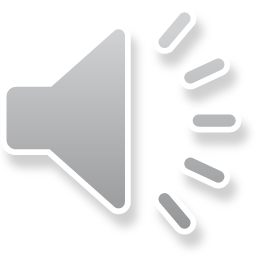 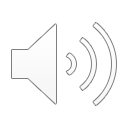 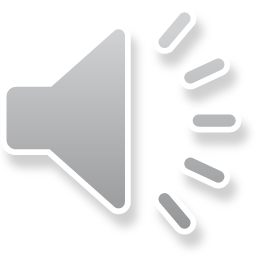 The wind
became quiet.
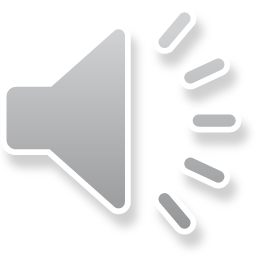 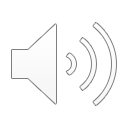 The waves
laid down.
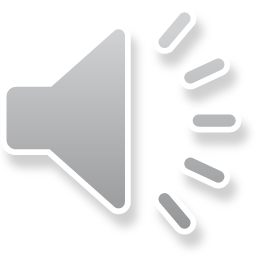 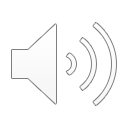 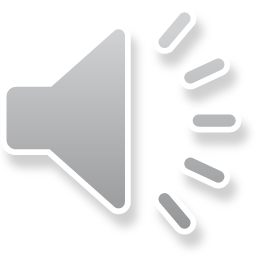 All
was still.
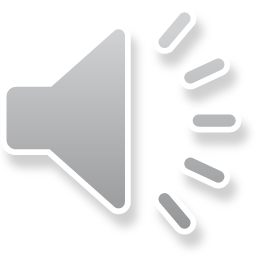 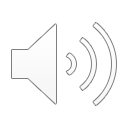 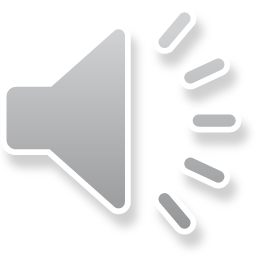 Now,
the disciples
were amazed –
amazed and terrified.
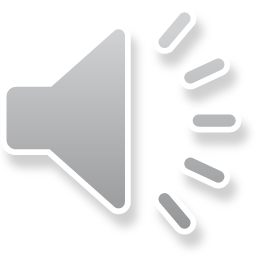 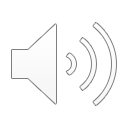 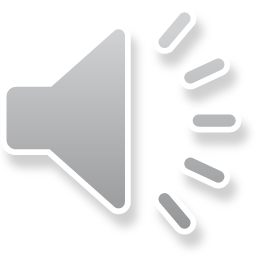 "Who is this?"
they asked.
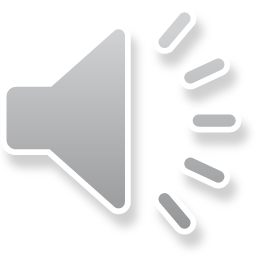 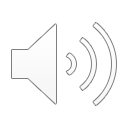 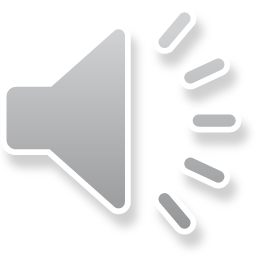 "Even the wind
and the waves
obey him."
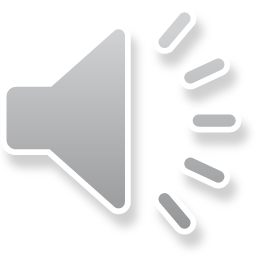